Fiducial Registration 2
1
9/23/2012
Issues
the use of the least-squares criteria assumes
identically distributed noise in each point
isotropic noise in each point
more accurate (although more complicated) algorithms are available if these criteria are not met
Matei and Meer, IEEE PAMI, 28(10), Oct 2006
2
9/23/2012
Characterizing Error
most commonly used noise distribution is the zero-mean Gaussian (or normal) distribution




     mean (location)
     covariance (spread)
fiducial localization error
3
9/23/2012
Characterizing Error
in 1D
     standard deviation
            variance
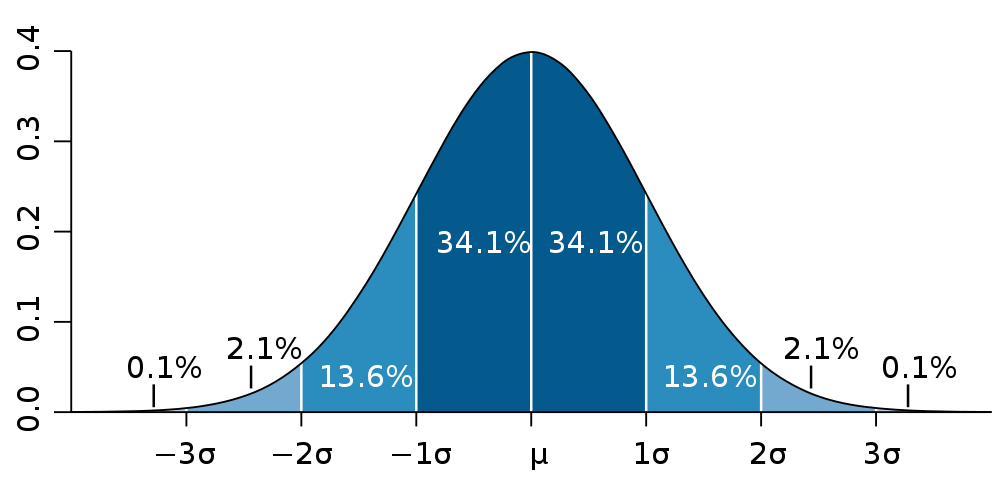 4
9/23/2012
Characterizing Error
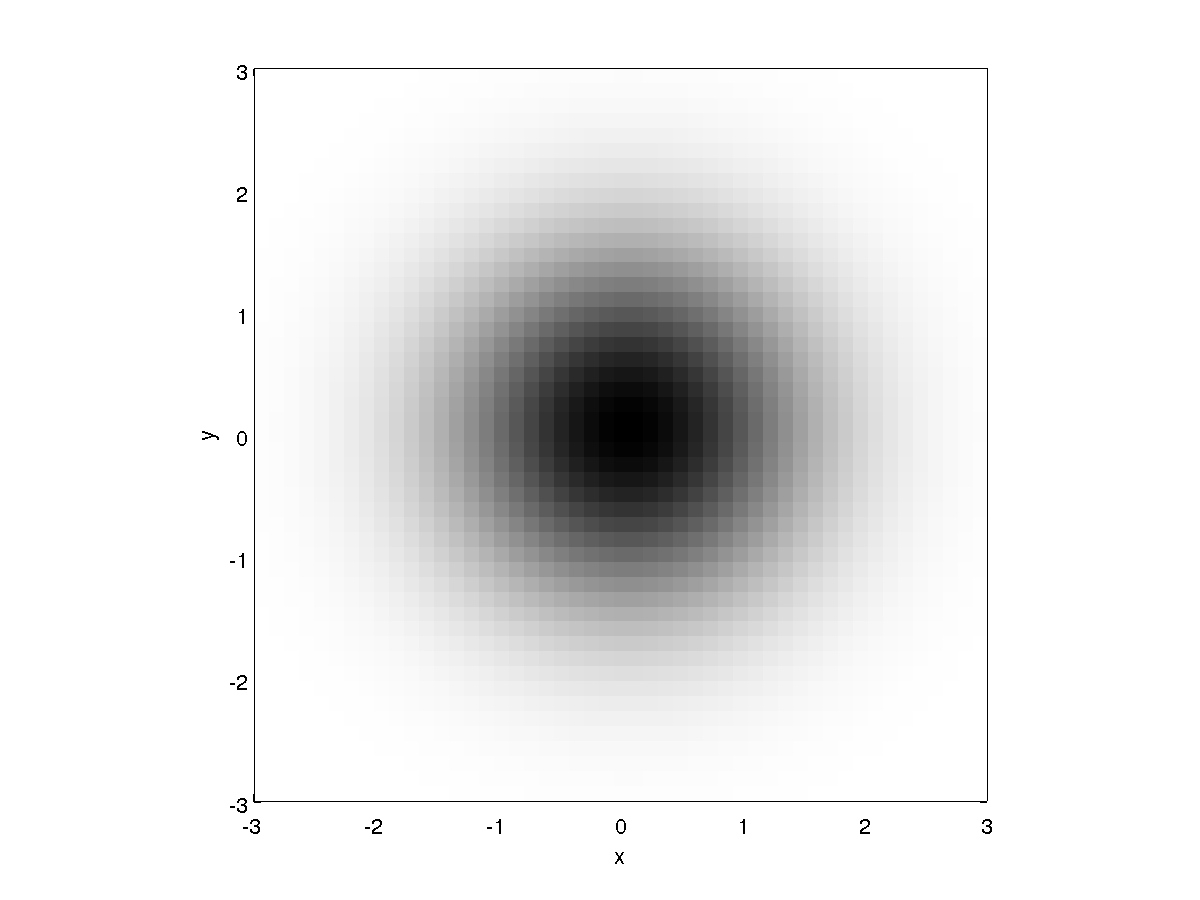 in 2D
isotropic
5
9/23/2012
Characterizing Error
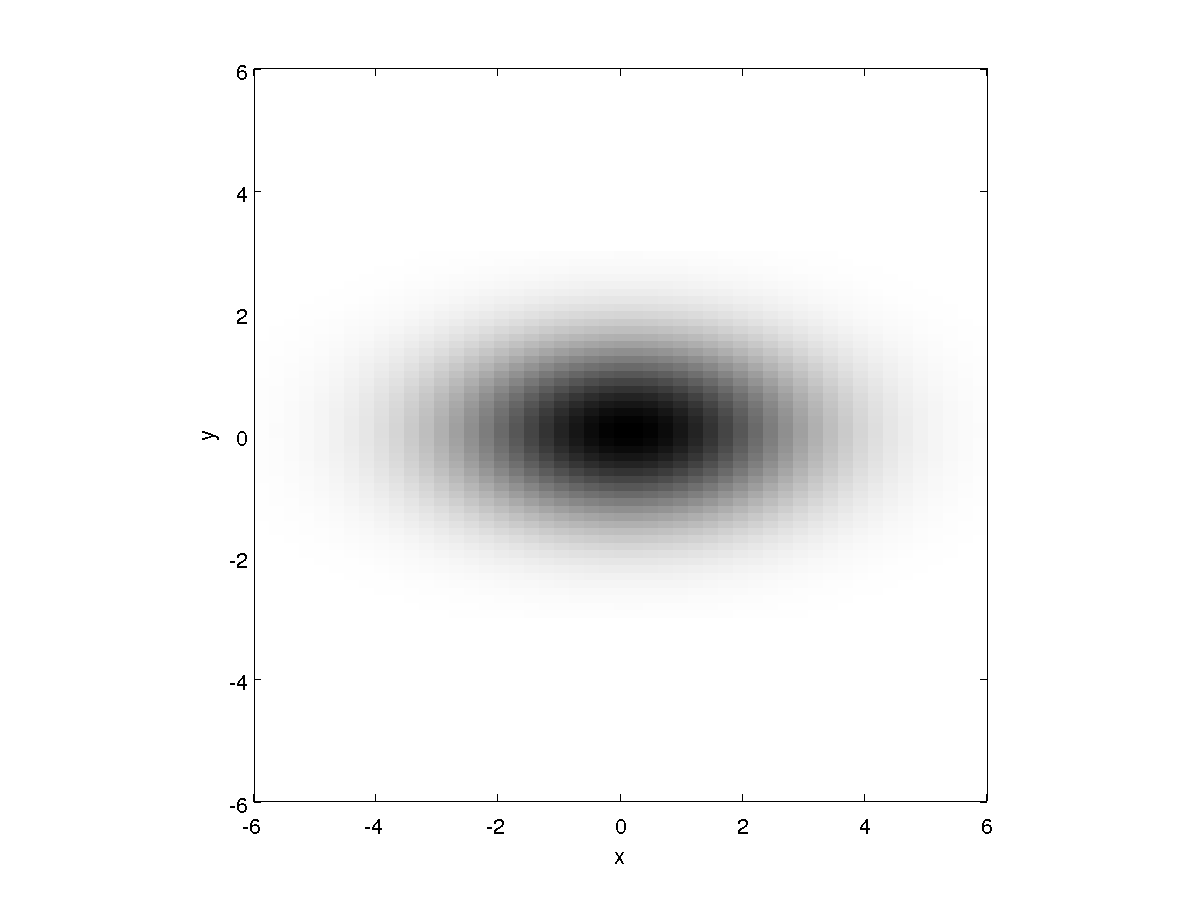 in 2D
anisotropic
6
9/23/2012
Characterizing Error
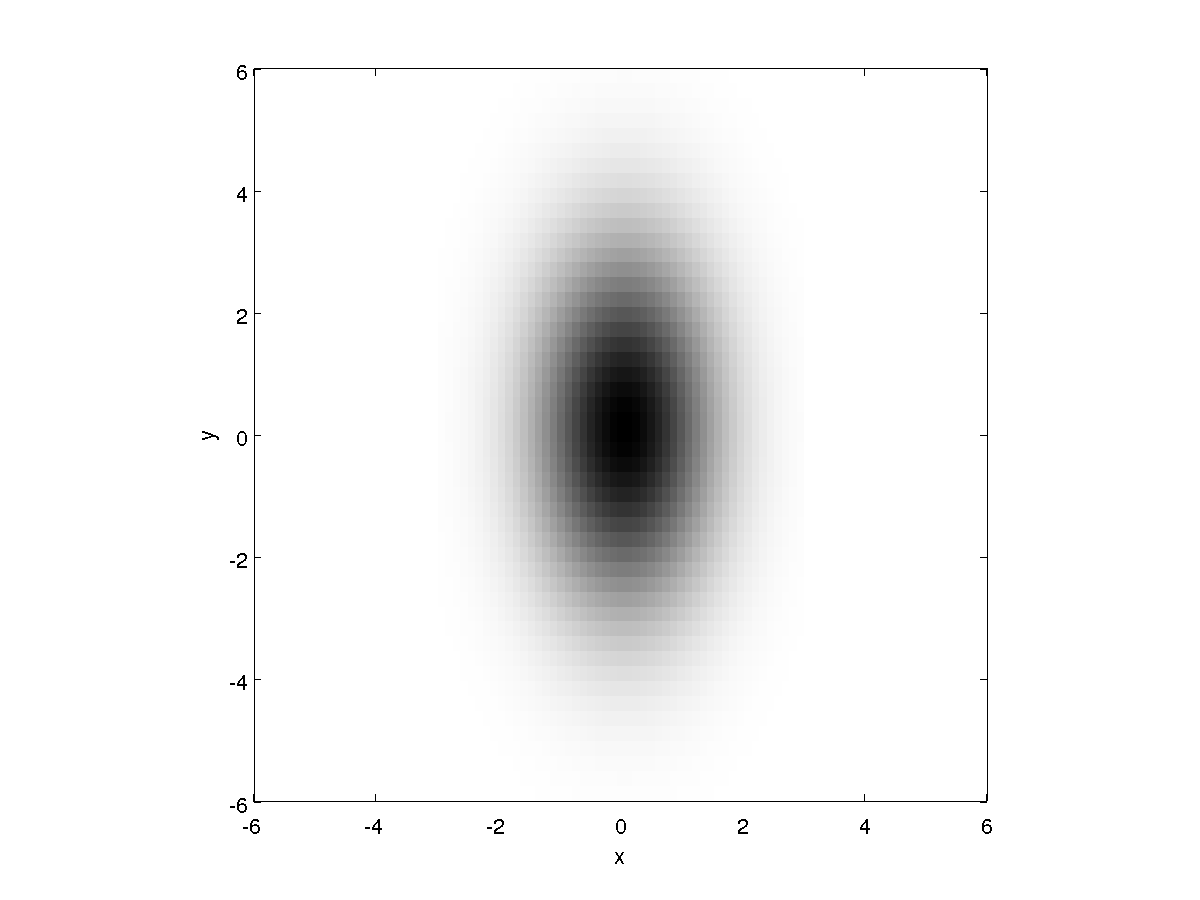 in 2D
anisotropic
7
9/23/2012
Characterizing Error
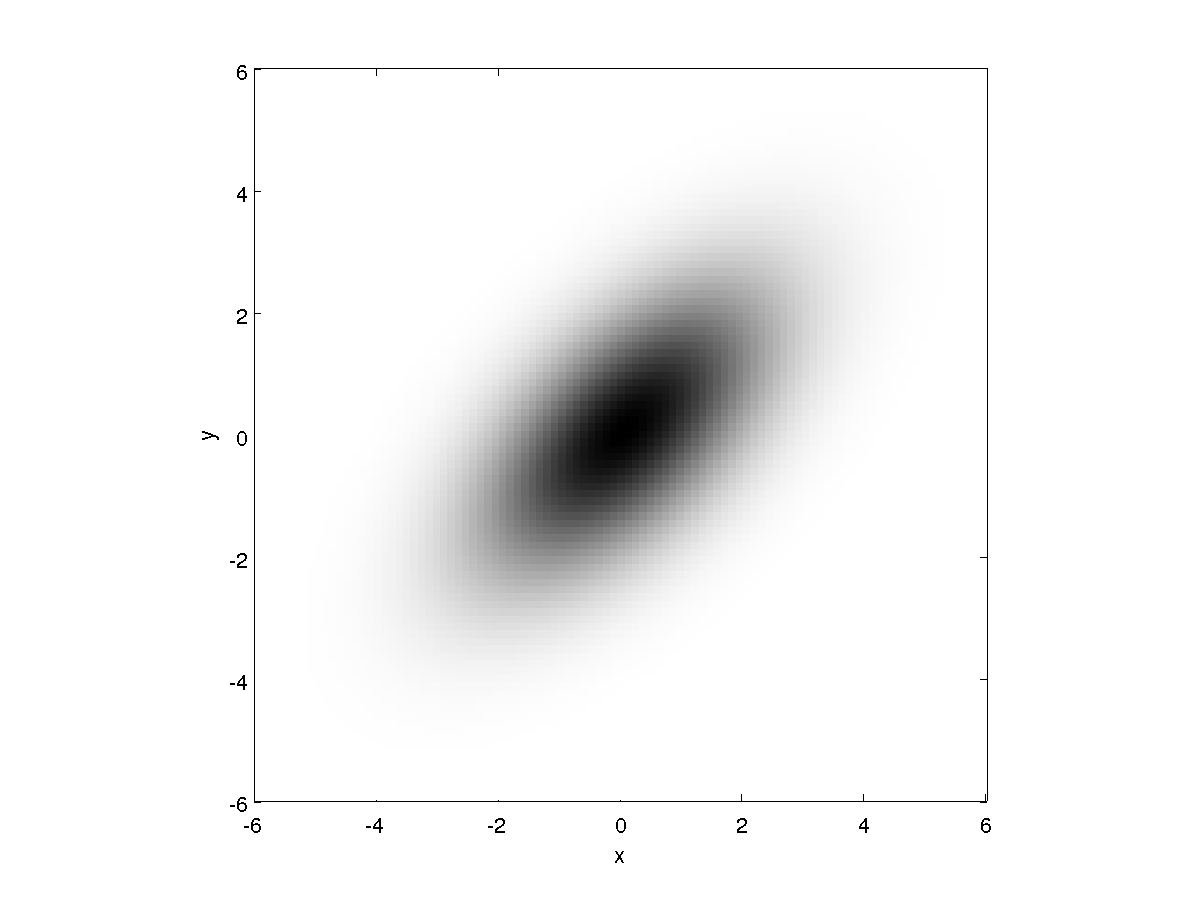 in 2D
anisotropic
8
9/23/2012
Horn's Method and FLE
Horn's method (and all other ordinary least-squares methods) is optimal when FLE is identical and isotropic
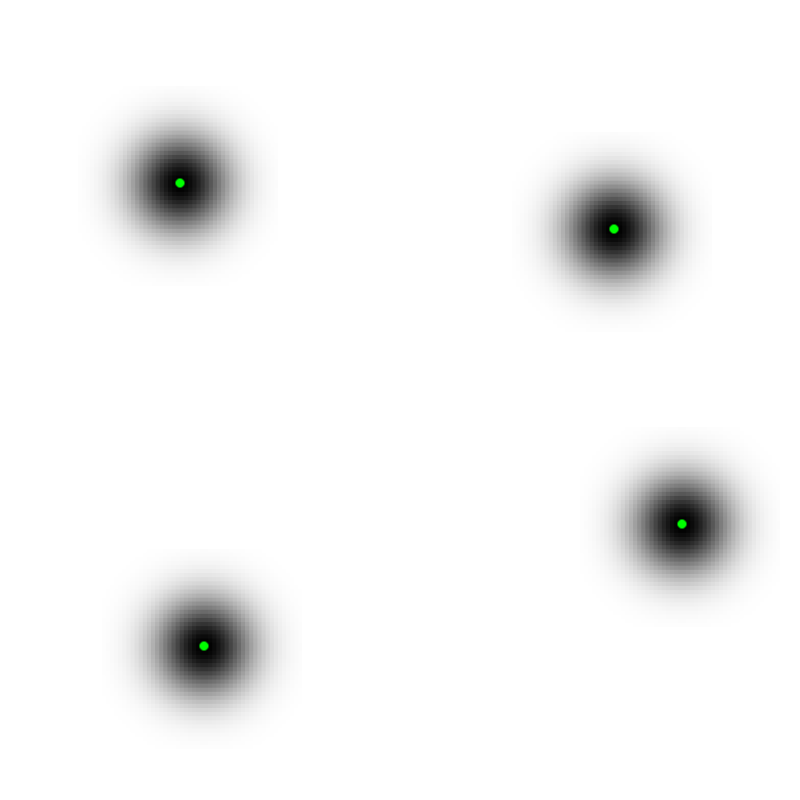 {R}
{L}
9
9/23/2012
Horn’s Method and FLE
if we assume the measurement noise occurs only in {L}
FLE is independent, isotropic, zero-mean Gaussian
FLE is additive
has same distribution as ni
10
9/23/2012
Horn’s Method and FLE
what happens if the FLE is in {R}?
what happens if the FLE is in {L} and {R}?
11
9/23/2012